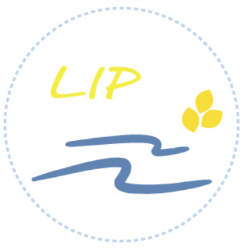 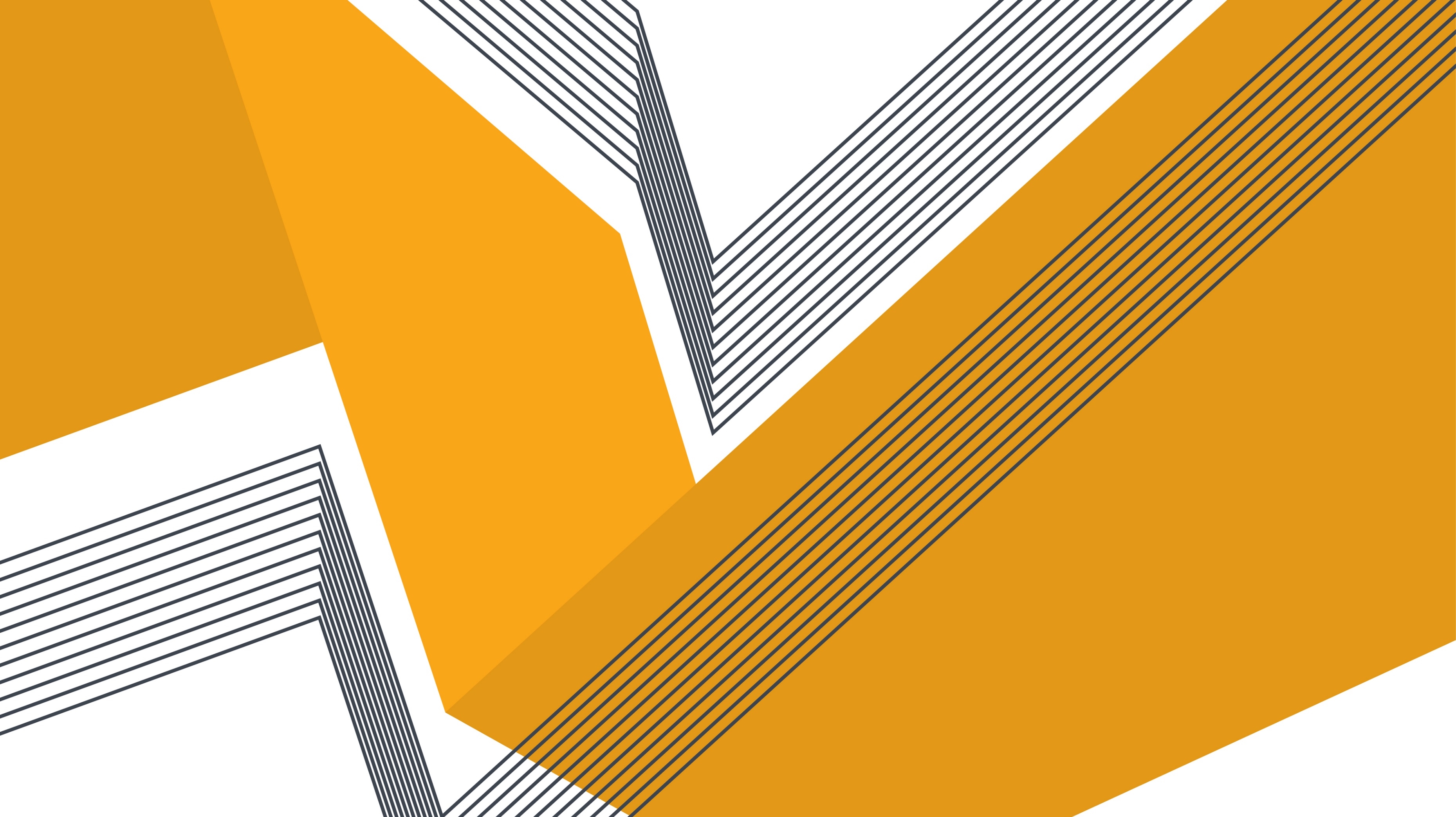 LIELUPES INDUSTRIĀLAIS PARKS-DEGRADĒTAS TERITORIJAS ATTĪSTĪBAS POTENCIĀLS
Konference «Teritoriju ar vides problēmām revitalizācija 
un attīstības perspektīvas valsts un privātajā sektorā                   «LandCLEAN» LLI- 408
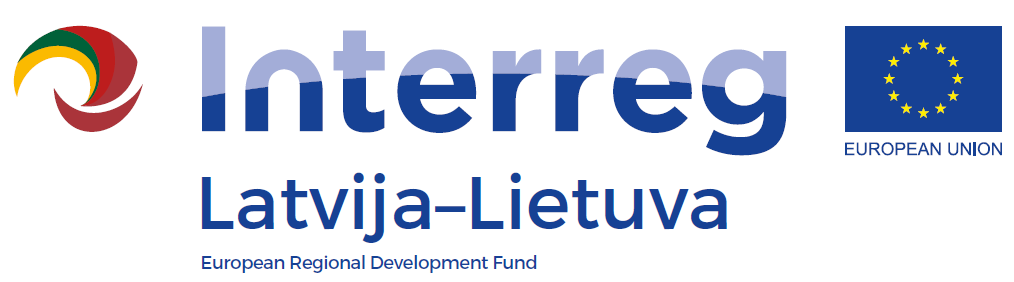 23/09/2020
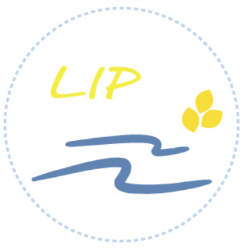 Lielupes Industriālais Parks teritorijas vēsture
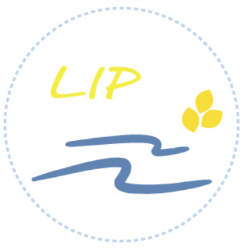 DEGRADĒTAS TERITORIJAS ATTĪSTĪBAS POSMI (1)
1. Dokumentācijas sakārtošana
- Arhīva izpēte
-Piesārņojuma apzināšana
- Biznesa plāna izstrāde
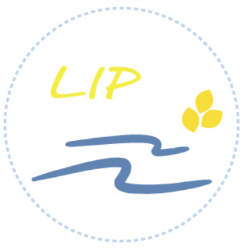 DEGRADĒTAS TERITORIJAS ATTĪSTĪBAS POSMI (2)
2.«Industriālā mantojuma» apzināšana
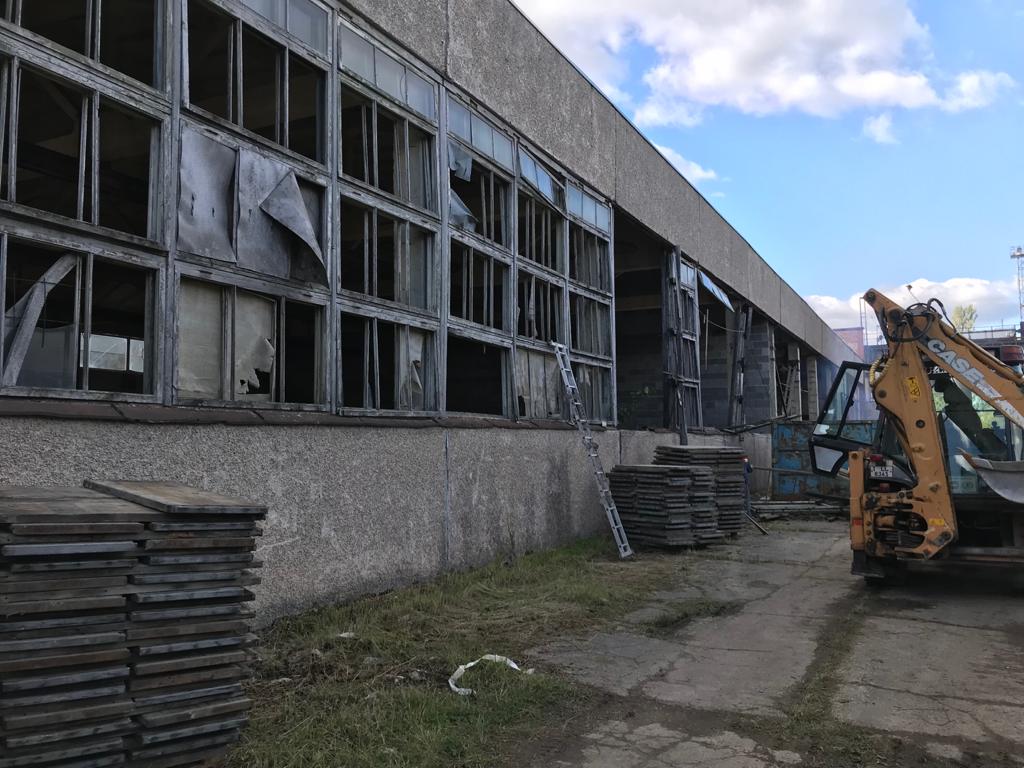 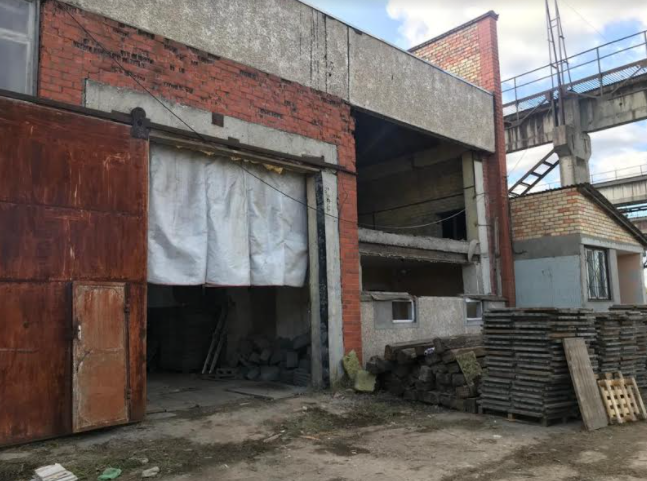 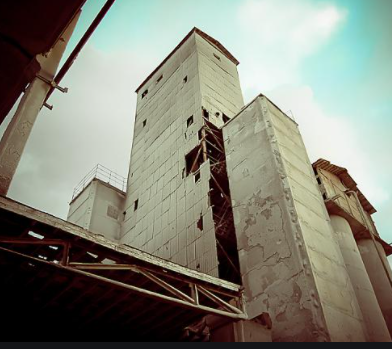 DEGRADĒTAS TERITORIJAS ATTĪSTĪBAS POSMI (2)
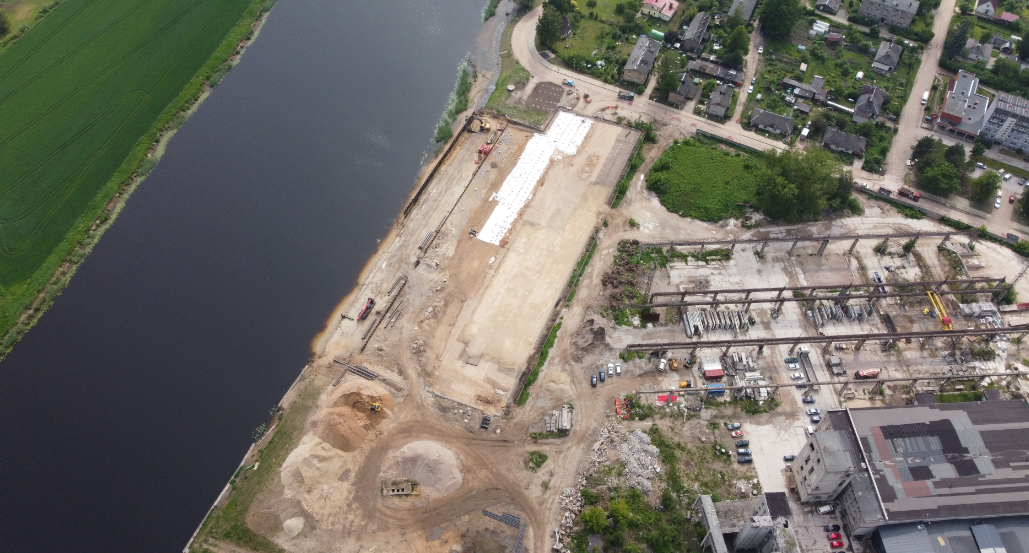 PIRMS&PĒC
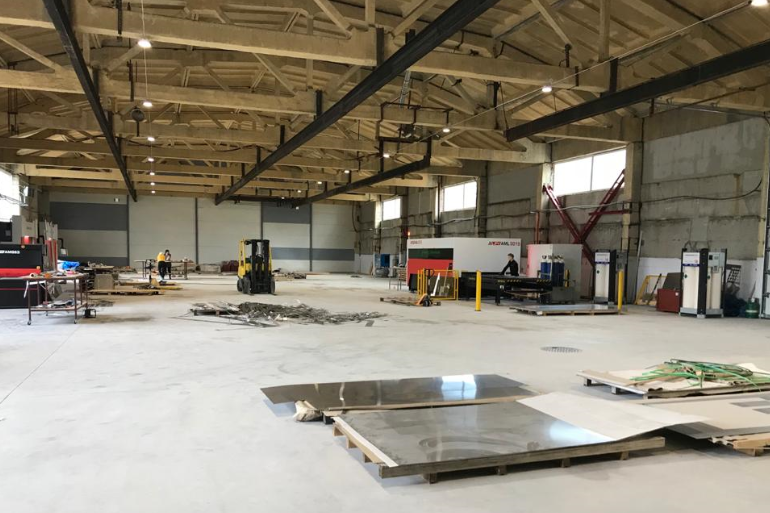 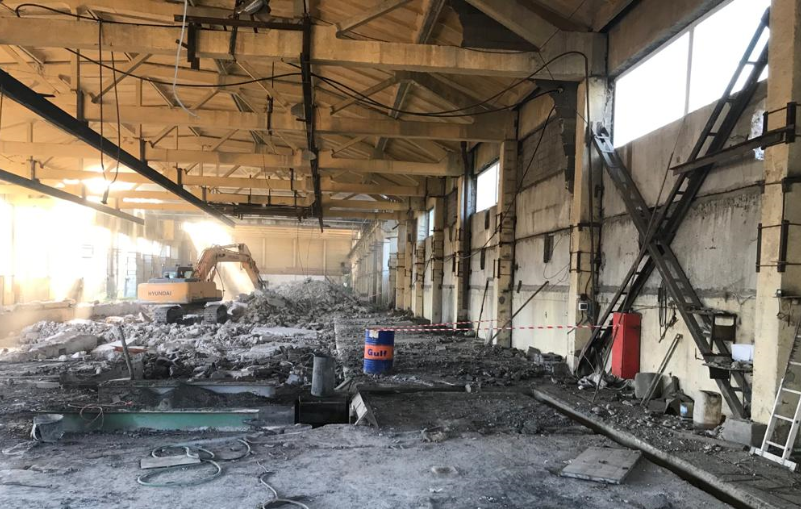 DEGRADĒTAS TERITORIJAS ATTĪSTĪBAS POSMI (3)
3.Zemes detālplānojuma izstrāde
4. Demontējamo būvju, inženierbūvju apzināšana, demontāžas, renovāciju projektu, apliecinājuma karšu izstrāde, realizācija
5. Klientu piesaiste
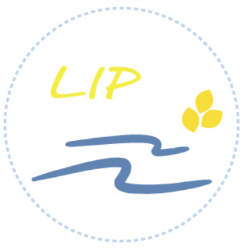 Nākotnes perspektīva
1. Sakārtot infrastruktūru (iekškvartāla ceļi, apgaismojums, ŪKT, LKT);
2.Piesaistīt klientus vēl neiznomātajās platībās, iznomājamo platību palielināšana;
3.Mārketinga un sabiedrisko attiecību aktivitātes.
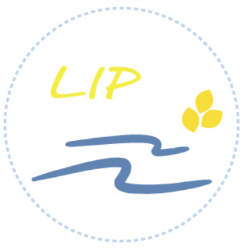 PALDIES PAR UZMANĪBU!
JAUTĀJUMI?